سنوورێ نڤیسینێ، دێ هێتە لادان بەری ڤرێکرنێ – هامش يحذف قبل الأرسال
سنوورێ نڤیسینێ، دێ هێتە لادان بەری ڤرێکرنێ – هامش يحذف قبل الأرسال
سنوورێ نڤیسینێ، دێ هێتە لادان بەری ڤرێکرنێ – هامش يحذف قبل الأرسال
Enter the title of your project here
Student 1 Name, Student 2 Name, Student 3 Name, Student 3 Name
Student 4 Name, Student 5 Name
Supervisor(s): Supervisor 1 Name, Supervisor 2 Name And Supervisor 3 Name
سنوورێ نڤیسینێ، دێ هێتە لادان بەری ڤرێکرنێ – هامش يحذف قبل الأرسال
رێنما
پێدڤیە ناڤەروکا پوستەرى ژ سنوورێ نڤیسینێ یێ لاپەرەی دەرباز نەبیت (یێن دیارکرى ب رەنگێ سور).
سنوورێ نڤیسینێ دێ هێنە ژێبرن پشتى دۆوستکرنا پوستەرى بدویماهیک دهێت وبەری بهێتە هنارتن بۆ  پشکێ.
هێڤیە پێگیرى ب سالوخەتێن پوستەرى بهێتە کرن یێن دیارکرى د (سلاید) ٢ دا لخوارێ.
قوتابى یێ ئازادە د کارئینانا شێوازێ دگونجیت دگەل بابەتێ پروژەى. ئەڤ پارچێن دڤى نموونەى دا ژ (Textbox وpicture وgraph) بتنێ بو هاریکارى هاتینە دانان.
التعلیمات
يجب أن لا يتجاوز المحتوى الهوامش (المناطق المخططة الحمراء في الأطراف).
يرجى مسح المناطق المخططة الحمراء (المستطيلات) بعد الانتهاء من ترتيب المحتوى.
يرجى اتباع مواصفات البوستر الموجودە في الشريحة (سلايد) رقم ٣ ادناه.
يمكن التحكم بمربعات النص والرسوم والجداول.. الخ ضمن الهوامش حسب متطلبات البوستر.  المربعات المدرجة هي عبارة عن نموذج فقط.
سنوورێ نڤیسینێ، دێ هێتە لادان بەری ڤرێکرنێ – هامش يحذف قبل الأرسال
Specifications [Kurdish]
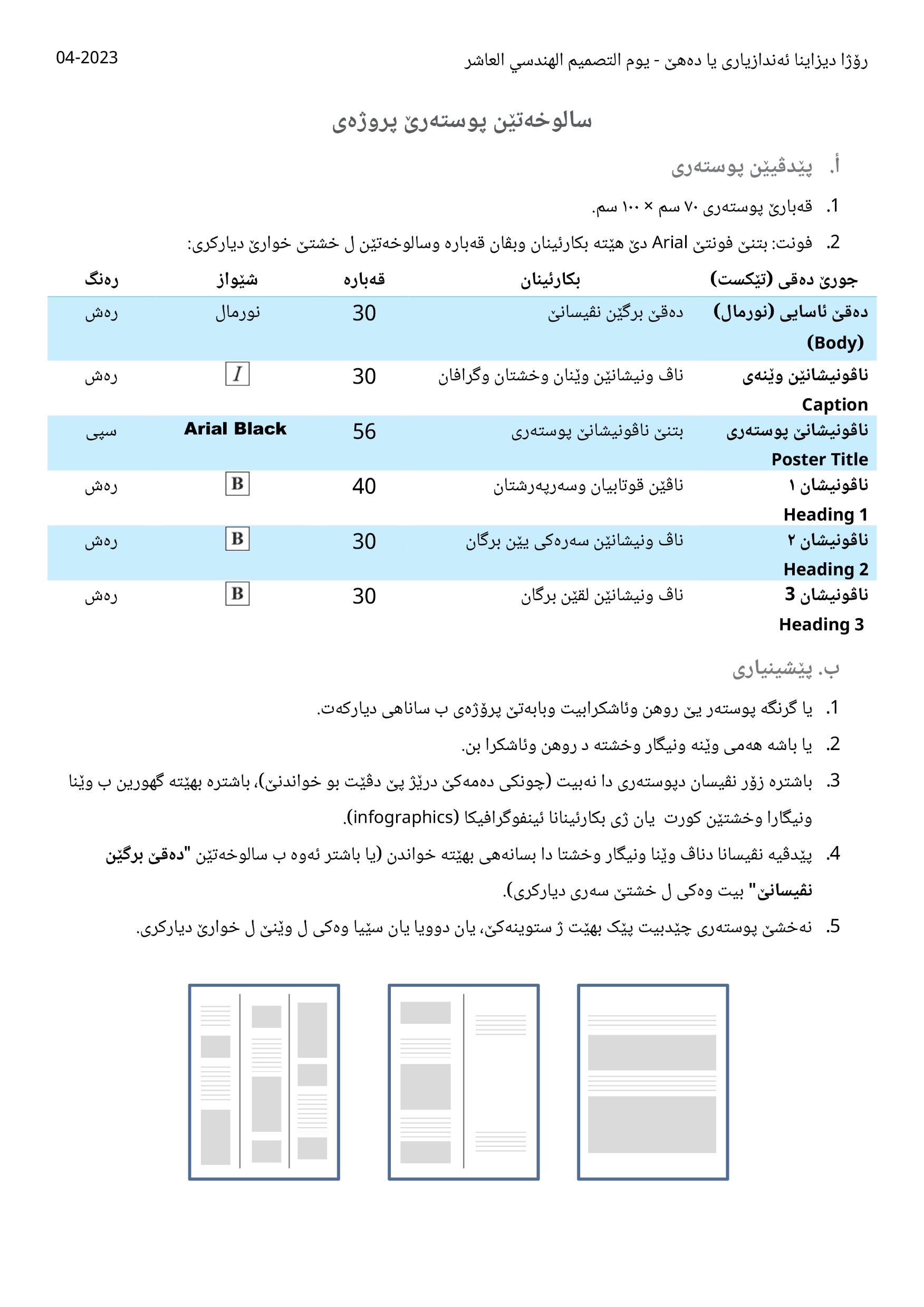 Specifications [ARabic]
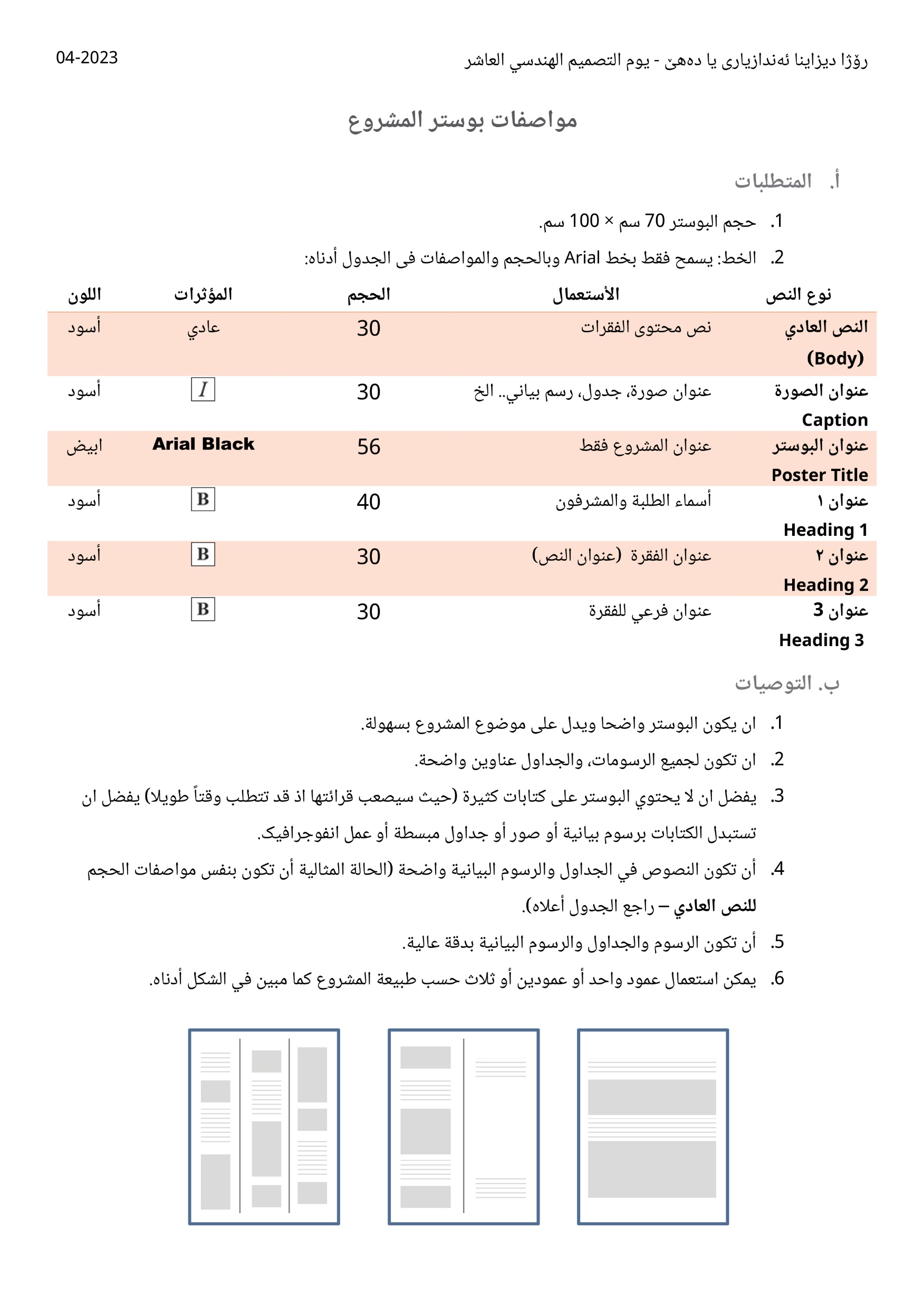